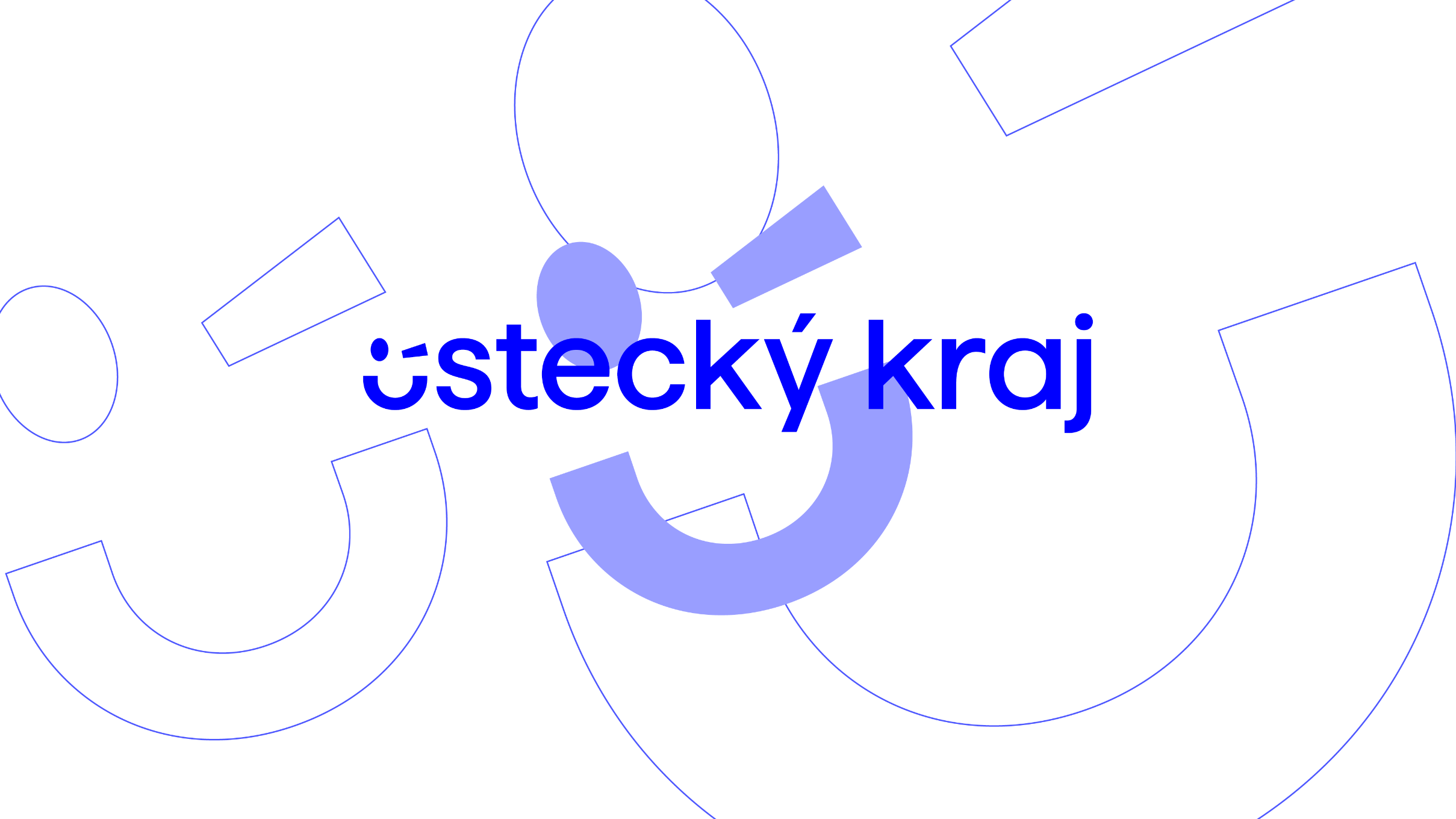 Odpadového hospodářství v Ústeckém kraji
Ing. Tomáš Kirbs
předseda Výboru pro životní prostředí Zastupitelstva Ústeckého kraje
Plán odpadového hospodářství Ústeckého kraje 2016 – 2025

Program pro podporu odpadového hospodářství obcí v Ústeckém kraji na období 2017 - 2025
Plán odpadového hospodářství Ústeckého kraje 2016 - 2025
Ing. Tomáš Kirbs
předseda Výboru pro životní prostředí Zastupitelstva Ústeckého kraje
Plán odpadového hospodářství Ústeckého kraje 2016 - 2025
krajská koncepce, která byla zpracována krajem dle zákona č. 185/2001 Sb. (starý zákon o odpadech) za účelem vytváření podmínek pro předcházení vzniku odpadů a nakládání s nimi
Účelem POH Ústeckého kraje je:
vytváření podmínek pro předcházení vzniku odpadů
vytváření podmínek pro nakládání s odpady v souladu se zákonem a s hierarchií nakládání s odpady stanovenou národní i evropskou legislativou, včetně vzniku k tomu přiměřené sítě zařízení
dosažení cílů stanovených Plánem odpadového hospodářství České republiky
nastavení podmínek fungování odpadového hospodářství v Ústeckém kraji
Členění POH Ústeckého kraje
Analytická část
shrnuje vývoj a dosažený stav odpadového hospodářství v Ústeckém kraji (na straně produkce i nakládání s nimi)
zaměření zejména na popis nakládání s komunálním odpadem a prioritních odpadových toků v Ústeckém kraji
Závazná část
stanoví cíle, zásady a opatření pro nakládání s odpady a pro vytváření přiměřené sítě zařízení k nakládání s odpady v Ústeckém kraji
je vyhlášena formou vyhlášky Ústeckého kraje a je závazným podkladem pro zpracování plánů odpadového hospodářství obcí a pro rozhodování správních úřadů, kraje a obcí v oblasti odpadového hospodářství.
Směrná část
obsahuje přehled nástrojů pro dosažení stanovených cílů a pro monitorování a prosazování POH ÚK, přehled kritérií pro podporu investic v oblasti nakládání s odpady a přehled záměrů na doplnění sítě zařízení k nakládání s odpady
Strategické cíle odpadového hospodářství Ústeckého kraje na období 2016 - 2025
1. Předcházení vzniku odpadů a snižování měrné produkce odpadů. 

2. Minimalizace nepříznivých účinků odpadů a nakládání s nimi na lidské zdraví a životní prostředí. 

3. Udržitelný rozvoj společnosti a přiblížení se k evropské „recyklační společnosti“. 

4. Maximální využívání odpadů jako náhrady primárních zdrojů a přechod na oběhové hospodářství.
Odpovědnost za plnění a zabezpečení kontroly plnění POH ÚK 2016 - 2025
Ústecký kraj, obce a původci odpadů průběžně kontrolují vytváření podmínek pro předcházení vzniku odpadů a nakládání s nimi a naplňování stanovených cílů, zásad a opatření
Na obecní úrovni nesou odpovědnost za naplňování POH obce
Ústecký kraj pravidelně zpracovává a zveřejňuje Hodnotící zprávu plnění POH ÚK (v termínu 1x za dva roky do 15. listopadu za uplynulé dvouleté období) a na základě výsledků navrhuje další opatření pro podporu jeho plnění
Aktualizace POH ÚK s výhledem do roku 2035
vláda schválila dne 11. 5. 2022 usnesením č. 373 závaznou část Plánu odpadového hospodářství České republiky pro období 2015 - 2024 s výhledem do roku 2035 
Ústecký kraj je povinen zpracovat a schválit aktualizovaný POH kraje do 11. 11. 2023 tak, aby byl v souladu se závaznou částí POH ČR
aktualizace POH byla konzultována s veřejností v rámci procesu SEA a finální verze dokumentu byla znovu zaslána všem obcím Ústeckého kraje
tento dokument bude předložen ke schválení Zastupitelstvu Ústeckého kraje dne 30. 10. 2023 
Aktualizací se současně posunuje platnost POH ÚK II do 30. 6. 2026
Nový plán odpadového hospodářství
od 1.7.2026 bude na stávající POH ÚK navazovat nový plán odpadového hospodářství kraje zpracovaný podle nového zákona o odpadech (zákona č. 541/2021 Sb.)
tento plán již nebude schvalovat krajské zastupitelstvo a jeho závazná část nebude mít povahu právního předpisu
Program pro podporu odpadového hospodářství obcí v Ústeckém kraji
na období 2017 až 2025
Program pro podporu odpadového hospodářství obcí v Ústeckém kraji na období 2017 až 2025
schválen usnesením Zastupitelstva Ústeckého kraje č. 063/4Z/2017 ze dne 24. 4. 2017

Program se skládá ze 3 oblastí podpory
1. Oddělený sběr a využití materiálově využitelných složek komunálního odpadu
2. Oddělený sběr a využití biologicky rozložitelných komunálních odpadů
3. Snižování produkce a podílu odstraňování směsného komunálního odpadu
V současné době je v projednáván návrh na navýšení finančních prostředků v rámci 7. výzvy Programu pro podporu odpadového hospodářství obcí.
BN – žádosti uspokojené bez navýšení finančních prostředků
SN – žádosti uspokojené v případě navýšení finančních prostředků
13
Oblast podpory 1
DT 1 – Pořzení shromažďovacích či přepravních prostředků pro oddělený sběr či svoz a dopravu materiálově využitelných složek komunálního odpaduDT 2 – Zřízení, vybavení, zlepšení dostupnosti či modernizace veřejných sběrných míst a překladišť pro oddělený sběr a soustřeďování materiálově využitelných složek komunálního odpaduDT 3 – Pořízení dotřiďovacích linek a zařízení pro úpravu komunálního odpadu před jeho využitím
Oblast podpory 2
DT 4 – Zřízení či modernizace systémů komunitního kompostování a obecních kompostáren a/nebo jejich technického vybaveníDT 5 – Oddělený sběr biologicky rozložitelných komunálních odpadůDT 6 – Podpora využití obecního kompostu
Oblast podpory 3
DT 7 – Modernizace svozových systémů pro směsný komunální odpadDT 8 – Vybudování zařízení pro využití směsného komunálního odpadu a/nebo jeho složek
Forma a způsob poskytnutí dotace
forma investiční a neinvestiční
- poskytována v režimu de minimis        limit 200 000 EUR za rozhodné období
- neinvestiční dotace max. do výše 500 000 Kč
- minimální výše dotace 30 000 Kč- vyplácen podíl 70 % na celkových uznatelných nákladech
15
[Speaker Notes: Neinvestiční záměry – majetek s cenou do 40 tis. Kč. vč. DPH – např. kompostéry
Rozhodné období – aktuální rok a dva předcházející]
Kritéria hodnocení
Hodnocení je bodové
Projekt povede ke snížení měrné produkce směsného komunálního odpadu.
Výstupy projektu bude využívat více obcí.
Projekt povede ke snížení množství biologicky rozložitelného komunálního odpadu ukládaného na skládky. 
Realizací projektu vznikne nová kapacita ke konečnému využití směsného komunálního odpadu. 
Projekt je umístěn v obci, která vykazuje příjmy z odděleného sběru využitelných složek komunálního odpadu. 
Projekt je umístěn v obci, která vykazuje příjmy ze svozu směsného komunálního odpadu z domácností. 
Projekt povede ke zvýšení míry opětovného použití, recyklace nebo materiálového využití komunálního odpadu.
Projekt povede ke zvýšení obchodní poptávky po produktech přepracování komunálního odpadu a/nebo jejich konečného využití.
Projekt přispěje k posílení konkurence na místním trhu služeb v oblasti nakládání s komunálním odpadem.
Projekt je umístěn v regionu s nadprůměrnými cenami na trhu služeb v oblasti nakládání s komunálním odpadem.
Projekt zvýší obecnou dostupnost a využití zařízení pro oddělené shromažďování využitelných složek komunálního odpadu. 
Projekt zlepší hospodářský výsledek odpadového hospodářství obce.
Projekt zpřístupní dosud nedostupnou veřejnou službu či zajistí novou kapacitu k nakládání s komunálním odpadem v regionu s identifikovaným deficitem těchto kapacit. 
Projektu je jmenovitě přiřazena vysoká priorita v závazné či směrné části plánu odpadového hospodářství. 
Přínosy projektu přímo ovlivní odpadové hospodářství obce či aglomerace o minimální velikosti 2000 stálých obyvateAl.
16
Vyplacení dotace
ex post
bezhotovostním převodem 
- po předložení závěrečné zprávy a vyúčtování projektu
- vyplácen podíl 70 % na celkových uznatelných nákladech (musí být uvedeny v položkovém rozpočtu v žádosti o dotaci)
17
V současné době je v projednáván návrh na navýšení finančních prostředků v rámci 7. výzvy Programu pro podporu odpadového hospodářství obcí.
BN – finanční toky bez navýšení finančních prostředků
SN – finanční toky v případě navýšení finančních prostředků
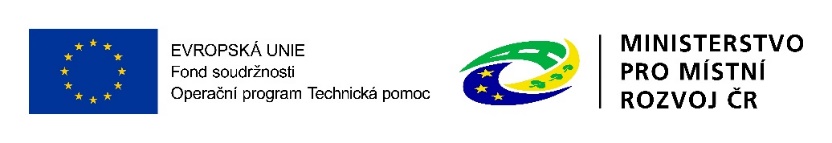 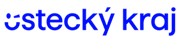 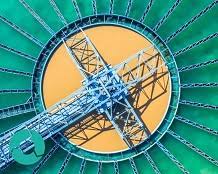 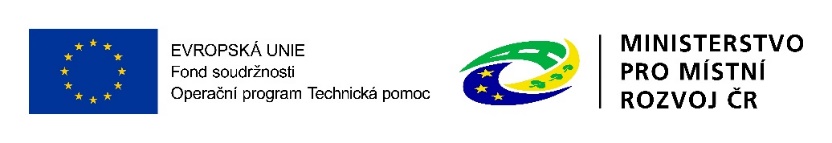 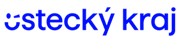 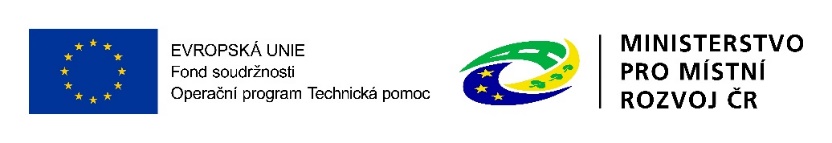 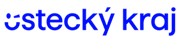 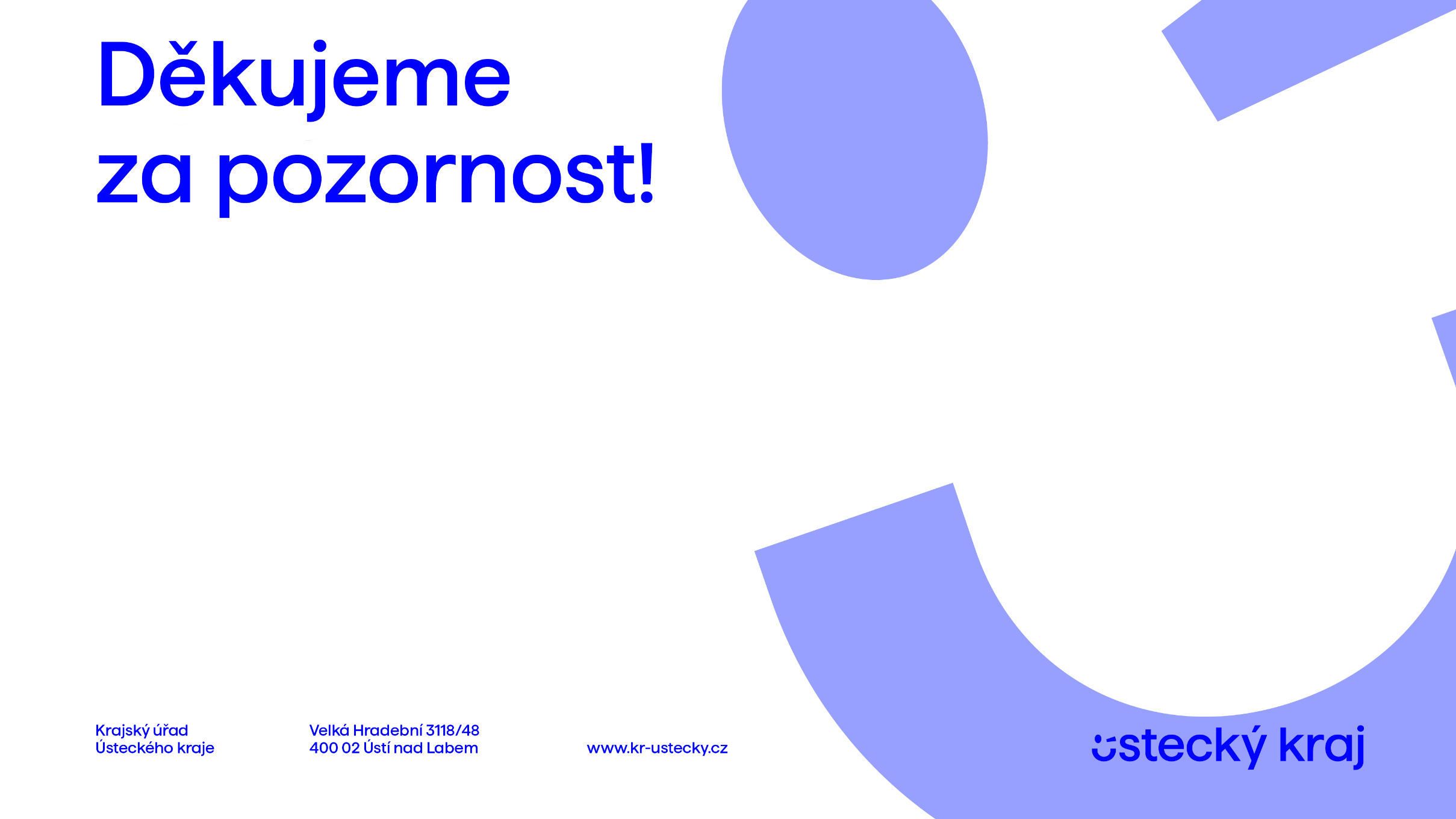